Therapeutic Assessment & Case conceptualization:                               Approaches &  Techniques
Prepared by 
Dr  Alvina Grosu 
Psychologist / Clinical supervisor




alvina@culturewise.ie
Diploma in Integrative Adolescent Psychotherapy
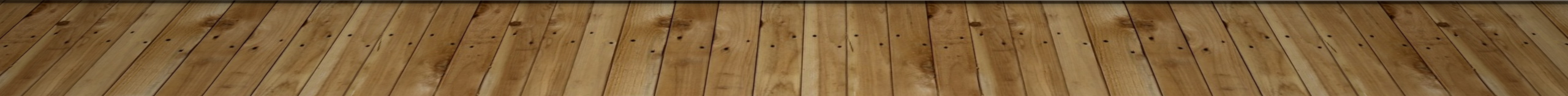 The aim of the workshop will be to provide the opportunity to participants to review their existing  therapeutic assessment structure/content and practice case conceptualisation.

The framework for the workshop delivery is routed within existential traditions and will be based on interactive engagement and experiential learning. Participants will be invited to: 

share the background of their existing practice in relation to therapeutic assessment; 
identify their own Counselling  style and underpinning principles; 
review the existing practice structure and content within theoretical grounding; 
choose appropriate modern tools and frameworks to enrich own practice.
The aim & Objectives
Schedule
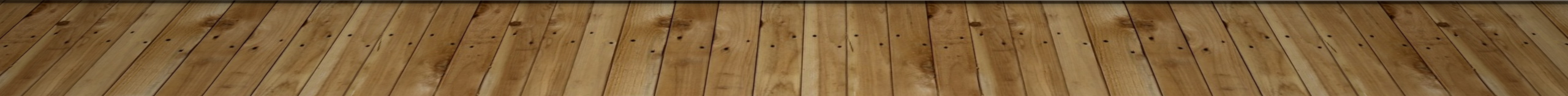 Therapeutic Assessment
Workshop session 1
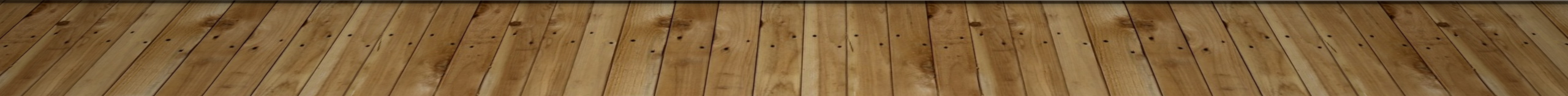 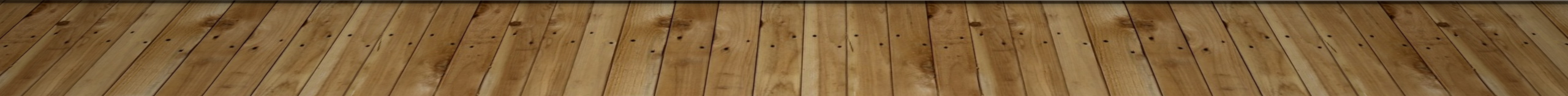 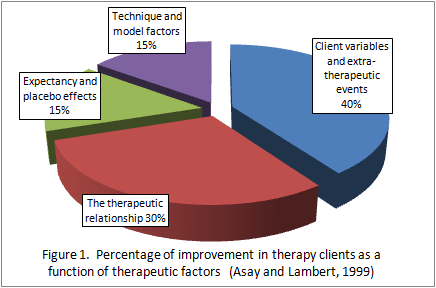 “Clients, not therapists, make therapy work.”
                                           Duncan et al., (2004:12)
Lambert’s pie (1992), shows that around 40% of the therapeutic improvement is due to ‘client variables and extra-therapeutic events’.
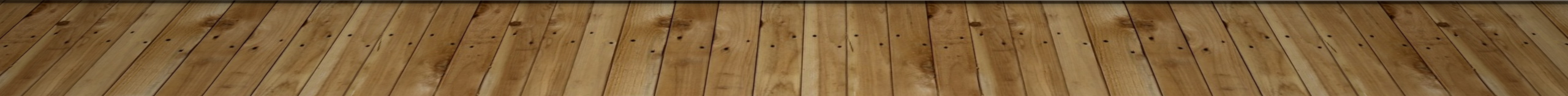 “When a therapist undertakes an assessment of a client and his or her problem (s), it is necessary to balance the need to maintain the quality and continuity of this relationship against the therapist's possible need to develop a full and appropriate picture of the client as an aid to case conceptualization and therapeutic planning “(Milner and O'Bryne, 2004).

Assessment is normally undertaken during the first session or so, 
    and if assessment forms part of the therapist's approach, then it is helpful for the client to know this in advance so that he or she is suitably prepared (Palmer and McMahon, 1997).

There are exceptions. Rules and normal practice are 'made to be broken' if the situation or the needs of the client demand it, and it is not unethical.
The physical, mental or emotional state of the client, or difficulties in establishing communication or rapport, can sometimes rule out or postpone an assessment process.
Assessment and Case Formulation
Therapists employed by an agency might be constrained by the agency's procedures, which may include the completion of standard forms or questionnaires. 
In private practice, therapists still have accountabilities - under the law, to their codes of ethics and practice, to whichever professional body they belong. 
Such accountability may include their clinical supervisor, who has responsibility for monitoring clinical and ethical standards, 

A failure to assess presenting problems and keep appropriate records can be construed as unprofessional and a robust defense would be needed to refute such a charge (McMahon, 1994). 

some form of assessment is both necessary and desirable
Practical consideration
if the approach does not include assessment  it is difficult to avoid some form of subjective evaluation or internal assessment of clients and their needs. 
“The evaluation of situations and people is a process learned from an early age as a necessary survival technique.”
Basic information needs to be gathered (for contact purposes)

“Arguably, unless you are a 'super-therapist' trained in every possible technique, including medical and psychiatric assessment, and are able to deal with psychotic and/or violent clients, you will be obliged to make a judgment, evaluation or assessment as to whether you and the client can work successfully together. 

Thus, some form of assessment seems unavoidable. The question is one of extent, formality, the 'when' and 'how'
The risk of skipping the assessment
Assessment starts with the receipt of any information concerning the client through: 
self-referral, referral letters, case records or an initial telephone contact, etc
is completed with more reliable info within the first therapy session
it is helpful for the client to know in advance something about the therapist and the fact that the first session is likely to be devoted to assessment.
To reduce uncertainty on behalf of the client as to where she is going, how she will get there, who she will see and what she might expect, a brief information pack, together with a very basic client details form, which can be completed before or at the end of the first session, may prove helpful.
When does assessment take place?
During the Beginning Stage of the counselling process you will primarily be concerned with relationship building and assessment. 

Strategies
exploration
prioritising and focusing
communicating core values

Foundation skills
The foundation skills of attending, listening and responding
Beginning Stage of therapeutic process
Culley, S. & Bond, T. (2011), Integrative Counselling Skills in Action, 
3rd. Ed. SAGE Publications Ltd: London
There are four aims to guide  the intended outcomes, or what you want to achieve:
Culley, S. & Bond, T. (2011), Integrative Counselling Skills in Action, 
3rd. Ed. SAGE Publications Ltd: London
To make assessment
"By this we mean formulating hypotheses about both what clients share with you and what will help them. This approach to counselling skills encourages you to collaborate with the client in identifying what will be helpful and how to achieve this help. Some of the additional  assessments you will need to make are whether or not you have the ability to help clients and whether or not you are willing to work with them to help them achieve what they want."
Culley, S. & Bond, T. (2011), Integrative Counselling Skills in Action, 3rd. Ed. SAGE Publications Ltd: London
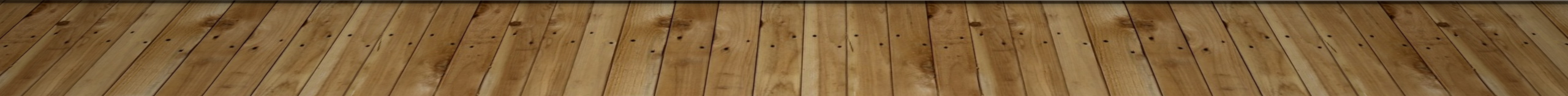 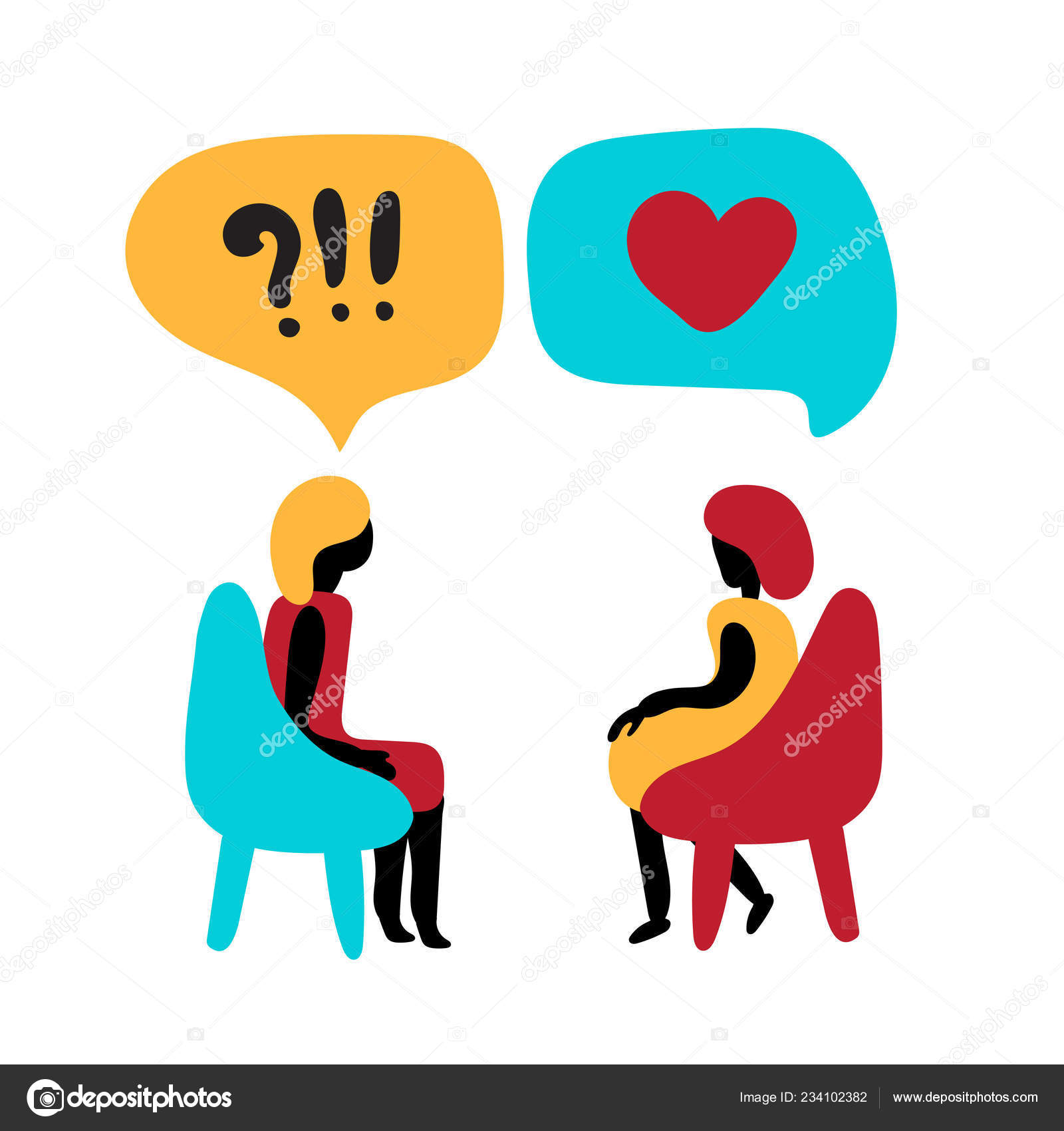 Questions to address:
What is needed info?
What is the problem?
How/who is the client?
What are the needs?
Why now? What has prompted clients to seek help at this particular junction?
What does this client want from seeking help from me?
What has changed for this client either recently or since the initial contact?
How does the client define and describe the problem, in terms of duration and persistence, trigger and causal factors, effects on the client and others?
What have clients tried to do to resolve their problems? If clients have previ­ously used counselling and other similar interventions, what were their experiences and the outcomes?
Is this client likely to be able to make use of counselling or would some other help be appropriate; for example, referral to another agency?
 What mode of counselling help might be appropriate; for example, individ­ual, group, couple or family therapy?
Are there any indications that the client would prefer a particular style; for example, would a more active, interventionist approach suit both the client and the presenting problem?
What support systems does this client have?
What constraints on support and other resources need to be taken into account?
Am I able to build a 'working relationship' with this client?
Am I competent to begin working with the issues brought by this client?
Questions to address
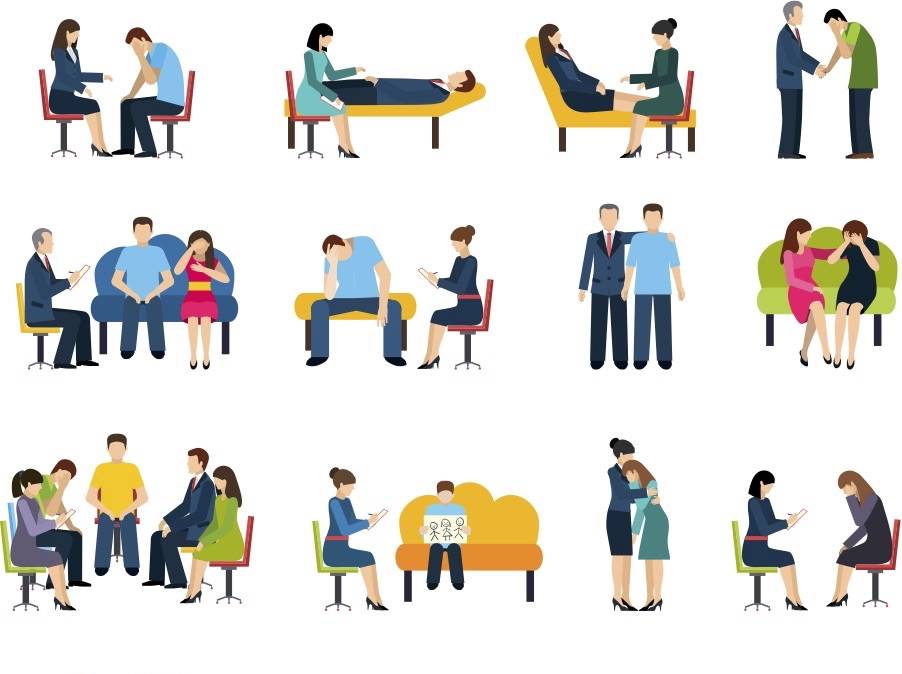 Thus assessment can be a two-way process and not just something a counsellor or psychotherapist 'does' to a client. Whether we like it or not, clients will assess the quality of the therapeutic relationship and the effectiveness of any therapeutic plans, though some may be more able and objective than others in doing this.
For example, psychodynamic psychotherapists will seek to identify aspects such as the client's defense structure, core conflicts and ego strength, with greater attention being given to early life experiences and influences. 

Person-centered therapists will see their main task as 'being' with the client and establishing the most helpful therapeutic climate to enable the client to facilitate change rather than seeking information about the client's history or problems.

Cognitive-behavioural therapists, however, are more likely to focus on 'here-and-now' prob­lems, underlying schemas and self-defeating behavioural patterns. 

In addition, systems-based family therapists will assess the way the family interacts and the roles each person enacts to enable the system to operate.
The therapeutic orientation of the therapist will influence the type of assessment and the type of information sought.
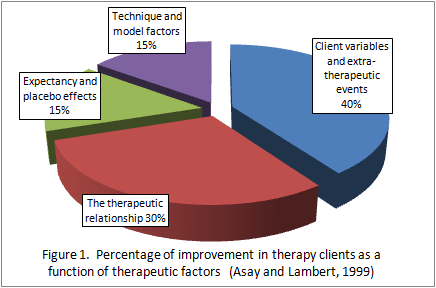 “Clients, not therapists, make therapy work.”
                                           Duncan et al., (2004:12)
Lambert’s pie (1992), shows that around 40% of the therapeutic improvement is due to ‘client variables and extra-therapeutic events’.
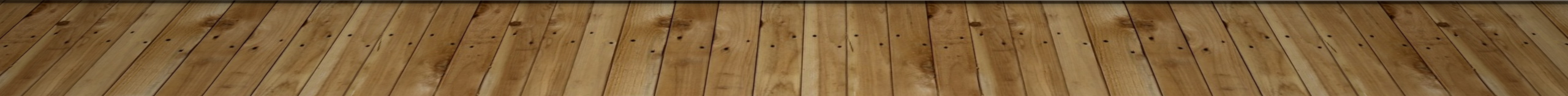 Theory & Approaches
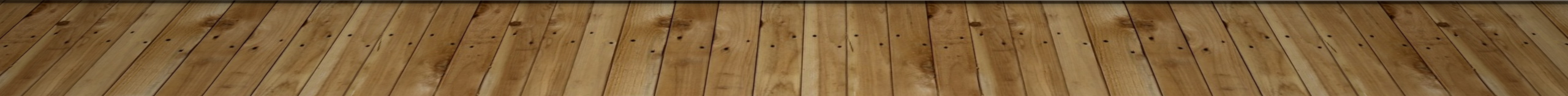 Feltham, C. & Horton, I. (2006)  Handbook of Counselling and Psychotherapy(2nd Edition). London.
“Fifth Force”
Feltham, C. & Horton, I. (2006)  Handbook of Counselling and Psychotherapy(2nd Edition). London.
Psychodynamic approaches
Adlerian Therapy (Alfred Adler, 1870-1937)
Analytical Psychology (Carl Gustav Jung, 1875-1961)
Psychoanalytic Therapy (Zigmund Freud, 1856-1939)
Psychodynamic Therapy (Malanie Klein, 1882-1960)
Attachment Theory (John Bowlby 1907-1990)
Feltham, C. & Horton, I. (2006)  Handbook of Counselling and Psychotherapy(2nd Edition). London.
Cognitive-behavioral Approaches
Behavioral psychotherapy
Cognitive therapy (Aron Beck, 1921-)
Personal Construct Counselling & psychotherapy (George A.Kelly, 1905-1967)
Rational Emotive Behavioral Therapy (Albert Ellis, 1913-)
Feltham, C. & Horton, I. (2006)  Handbook of Counselling and Psychotherapy(2nd Edition). London.
Humanistic-existential Approaches
Existential C&T
Gestalt Therapy (Frederick Peris, 1893-1970)
Narrative Therapy (White & Eepson)
Person-centered C&P (Carl R.Rogers, 1902-1987)
Primal Therapy/Integration (arthur Janov, 1924-)
Psychodrama (Jacob Levy Moreno, 1889-1974)
Psycho synthesis Therapy (Roberto Assagioli, 1888-1974)
Transactional Analysis (Eric Berne, 1910-1970)
Feltham, C. & Horton, I. (2006)  Handbook of Counselling and Psychotherapy(2nd Edition). London.
Eclectic-integrative approaches
Cognitive Analytic  Therapy (Anthony Ryle, 1927-)
Multimodal Therapy (Arnold A.Lazarus, 1932-)
Neuro-linguistic programming (Bandler & Grinder)
Skilled helper Model (Gerard Egan, 1930)
Solution Focused Therapy (Shazer & Berg)
Transtheoretical Model  (Prochaska & FiClemente)
Feltham, C. & Horton, I. (2006)  Handbook of Counselling and Psychotherapy(2nd Edition). London.
History taking
While the client is telling her story, the therapist will be an active listener. In her preparation for the assessment, the therapist should have examined whatever background information was available. 

This information, together with the client's story, provides a partial picture. A more complete picture at this  can be obtained with questions of who, what, when, where and how, but it may not be helpful to use questions involving motivation which may be premature
How will you remember all the client tells you?
This is a matter of what works best for you and your clients and whether you are obliged to follow
externally imposed procedures. It can also depend on the client and how she is likely to react to a record being made at the time. 

At one extreme, a video camera can be used to record not only every word spoken, but also every physical movement, expression, appearance, gesture, etc., but this is rarely, if ever, done. 

It is also common practice for some therapists to tape record sessions, whereas others believe this be intrusive. At the other extreme, no notes or recording of any sort may be undertaken. 

If records are made during or after the assessment, the client needs to be aware of the purpose of keeping such notes, as well as access and storage issues and the boundaries relating to client confidentiality.
During the assessment session it is likely that a wealth of information will have been gleaned and there Are a number  of ways in which this information can be written up: unstructured or structured, brief and  focused or wide-ranging and detailed. 

Unstructured records will look very different for each client and  reflect the emphasis and priority given by the  therapist to the information given or elicited.
Briefed and focused records will tend to concentrate on the presenting problem (s), with a minimum of relevant background information. 
Structured records  follow a number of standard headings or answers or observations to a list of standard questions. In turn, the list of headings or questions can be fairly short or very long and wide-ranging.

Examples of structured record headings might include:
occupational and educational background
Family and personal relationships, past and present
medical and psychiatric history
previous therapy outcomes
Ethnicity , sexuality and disability
Client goals
related problems
recurring themes (for further detail see Palmer and McMahon, 1997)
Mental State Exam
Mental State Exam can be used, based directly ob the therapist's observations. The Mental State focuses on the client's appearance, speech, emotions, thought processes and content, sensory reception, mental capacities and attitude towards the therapist.

A detailed set of questions under each heading aims to help the assessor form impressions of the client's possible state of mind (inc Lukas, 1993). 

The Multimodal Life History Inventory (MLHI) :Lazarus and Lazarus, 1991) is another example of assessment tool. This is a highly detailed and comrmprehensive questionnaire extending over 15 pages it could be completed by the client, usually after the first session. The MLHI is based on seven modalities of personality: Behaviour, Affect, Sensation, Imagery, Cognition, Interpersonal and Drugs/biology, BASIC ID).
Of course it may not be possible for a full assessment to be carried out after just one session. Time and judgement may not allow for a number of questions to be asked and answered. The advantage of any structured form of assessment is that any outstanding gaps are visible to the therapist and are not just overlooked.

The therapist's preferred theoretical perspective will tend to influence the content of the assessment session (or whether, in the case of person-centred therapy, an assessment is undertaken at all) and the emphasis given to the different aspects of the client's personality, situation and presenting problem.
The Mental State Exam contains a number of general areas of observation and has also been seen as a useful tool for assessing children, provided it is adapted to their developmental level.

For a therapist using an integrative approach, choosing an appropriate perspective to fit the client and the client's situation, a more extensive coverage of relevant client information is likely to be required before such a choice is made. 

Upon completion of an adequate client history, probably in written format, the therapist is obliged to consider the next steps: case conceptualization and therapeutic planning.
Brief But Comprehensive Psychotherapy: The Multimodal Way,   By Arnold A. Lazarus,  PhDThe multimodal approach has 6+1 dimensions (BASIC I.D.)  based on Neuropsychosocial Biochemical framework:
Case conceptualization
Workshop session 1I
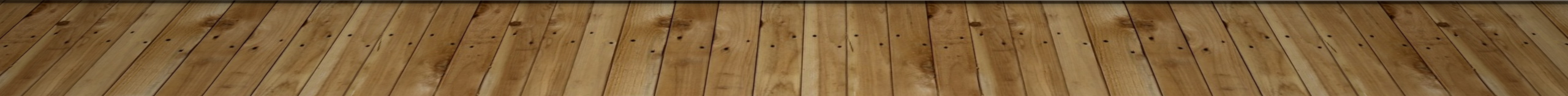 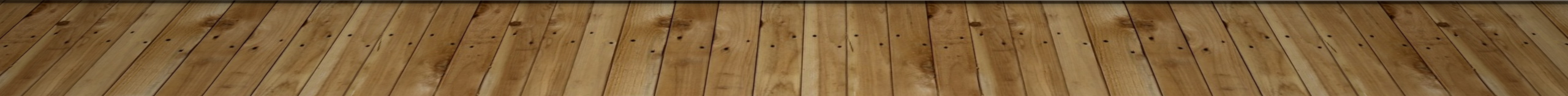 Case conceptualisation
We are caught up in a paradox, one which might be called the paradox of conceptualization. The proper concepts are needed to formulate a good theory, but we need a good theory to arrive at the proper concepts.
Abraham Kaplan
Case conceptualization
When a therapist has a preferred theoretical approach, he or she is likely to conceptualize the client's problems in terms of that orientation and it could be said that the client is 'fitted' to this orientation.

When a cognitive-behavioural therapist is referred a client who is experiencing a range of difficulties, the therapist uses the assessment session to undertake a 'collaborative case conceptualization' (Padesky and Greenberger, 1995), using this to assist both parties understand what has happened (see Figure 3.5.4).
An alternative approach, utilizing the information already generated about the client and the client's presenting problems, would be to select a particular focus bearing in mind the capabilities of the client to respond to the approach, the immediacy of the problems and the time available for therapy. 

This approach takes the view that no single perspective can provide a total 'truth' about the client, although each may still provide a valuable insight into the client's problems. This approach could be said to 'fit' the orientation to the needs of the client. 

This second approach can only realistically be adapted by practitioners who have been trained in more than one orientation or in cases where they are able to refer clients to a colleague who does possess knowledge and experience in the selected orientation.
ApproachesTo case conceptualising
Early experiences
Father left when client was 6 years old
Mother found it difficult to cope and was treated for depression
Mother relied on client for support and was very critical
Formulation of core beliefs
I am a failure
I am a bad person
Formulation of conditional assumptions
If people like me, then I am okay
If I work hard, I will succeed
Critical incident
•   Not getting a promotion
Beliefs/assumptions activated
I should have worked harder and I am a failure
I did not try hard enough to make an impression
I am a failure
Negative automatic thoughts
•  1 must have been really bad not to have got the job •   It's not fair, 1 worked really hard • What did   do wrong? Behavioural 10 units alcohol Avoiding colleagues Avoiding deadlines  Emotion Anxiety Depression Shame 
Cognitive They think I am stupid What's wrong with me? Doesn't matter how hard I try Physiological Tired Difficulty sleeping Physically tense
For example, in the case of a client with a history of violence, a behavioral approach is likely to focus on an analysis of symptoms and immediate life circumstances. Recent violent episodes would be relatively easy for the client to recall, together with the antecedents and consequences. Therapy would tend to focus on developing anger control and learning new patterns of Behaviour. A psychodynamic approach is likely to focus on the unconscious psychological conflicts which give rise to such violence. An exploration of the distant past may be necessary to provide an understanding of how an aggressive lifestyle has developed as a means of coping with everyday problems. Adaptive Behaviour can then follow the client's insight into unmet and unrecognized needs
In case conceptualization, consideration should be given to the ease and understanding with which it can be read at a future date, possibly by a third party. 
Again, a standard structure may be helpful in this as well as imposing discipline on the therapist. 
Two components are required: an overview of the client written from the chosen theoretical perspective and the supporting material which backs up the overview. The overview can come either at the beginning of the written case conceptualization, which makes for quick and easy reading, or at the end, where it will tend to be seen as the logical conclusion drawn from the supporting material.
beginning of the written case conceptualization, which makes for quick and easy reading, or at the end, where it will tend to be seen as the logical con­clusion drawn from the supporting material. The overview of the client should be concise, provide an analysis of the client's core strengths and weak­nesses, and tied to the assumptions of a stated theo­retical perspective.
The supporting material is likely to be more extensive and to provide all the evidence on which the overview is based. The supporting material will also include an in-depth analysis of the client's strengths and weaknesses (again from the same the­oretical perspective). Relevant information will be included from the client's past and present histories.
Goal Setting
John Norcross is a researcher that has been studying goals and change for many years, and defines a goal as "a mental representation of a desired outcome that a person is committed to". 
In regular language, a goal is 
identifying something that you want and 
are willing to stick with a course of action to achieve. 
This is different from a "value," because a value is something we find important, but does not have a specific course that we are committed to. 
For example, you can value being healthy and make some choices that are in line with that, but a goal related to health would be to "lose 10 pounds by December 31st.“
Research shows that actually setting a specific goal makes us more likely to achieve the things we want, and is important especially when we want to make a change. 
The best news is that setting and striving for a goal, even if you don't make it, will make you happier.
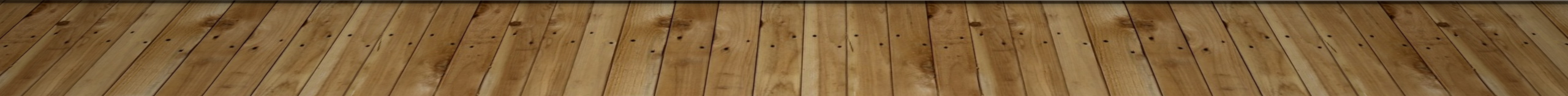 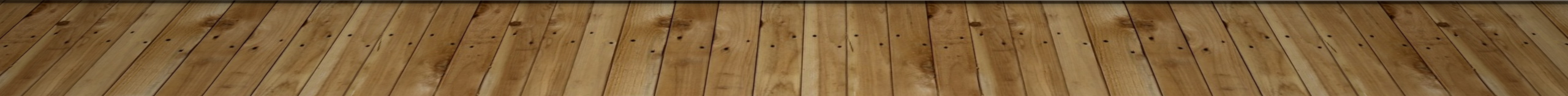 The ABCs of Goal Setting
Feltham, C. & Horton, I. (2006)  Handbook of Counselling and Psychotherapy(2nd Edition). London.
principles of effective goal setting
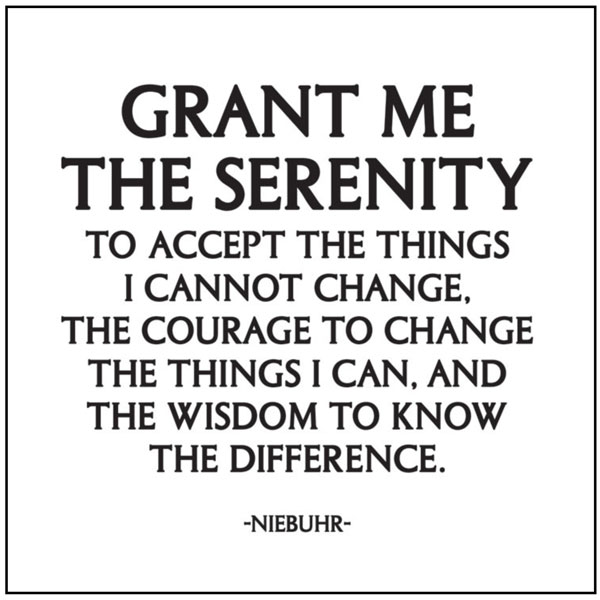 Therapeutic Planning
Therapeutic planning is collaborative effort and  is a theory-driven action plan  for constructive client change. 
List long terms goals and short term (more manageable 
Criteria for evaluating the relevance and eficacy of the therapeutic plans,  Egan (2001) 
Is the strategy clear?
Is it relevant to the problem or goal?
Does it appeal to the client?
Is it consistent with client’s values?
Is it effective enough?
give direction to both assessment and treatment decision making;
identify developmental, precipitating and maintaining factors that contribute to maladaptive behaviours and adjustment difficulties and that reduce quality of life;
provide information about the developmental, familial, contextual risk and protective factors;
highlight cultural, racial and gender specific risk and protective factors;
identify individual, social and cultural strengths and evidence of resilience that can be incorporated into the treatment decision making;
provide a means to collaboratively establish the short term, intermediate and long term goals and the means by which they can be achieved;
identify, anticipate and address potential individual, social, and systemic barriers that may interfere with and undermine treatment effectiveness;
provide a means to assess the client’s progress on a regular basis;
 consider how each of these objectives need to be altered in a developmentally, culturally, ethnically and racially sensitive fashion
 provide feedback to client and significant others in order to nurture hope in both the client, family members and the treatment team
 facilitate communication and coordination among  colleagues/ staff members
A well formulated (CCM) Case Conceptualization Model:
In conclusion, the question posed asks why there is a lack of evidence comparing one psychotherapeutic approach to another.  
In their paper entitled “Dodo Bird, Phoenix, or Urban Legend”, Hunsley and Di Guilio (2002) discuss the need to lose the term ”Dodo Bird” verdict introduced in 1936 by Rosenzweig, in which he described the hypothesizes equivalence of psychotherapies using the Lewis Carroll Alice in Wonderland  quotation “At last the Dodo said ‘Everybody has won, and all must have prizes.’  
Hunsley and Di Giulio believe that, rather than concentrate on an old verdict for a pointless battle, researchers “owe it to those who receive our services to move beyond the urban legend of psychotherapy equivalence by ensuring the widest possible availability of scientifically supported psychotherapies”.
Conclusion
Berman (1997) clearly states that case conceptualization and treatment planning aims to integrate theory with clinical practice; that the aim is to provide quality care; and that material can be reworked in the light of new information or a change of direction in the therapy. 
Treatment planning is an attempt to meet client needs as accurately as possible, yet effective therapy seeks to help clients help themselves. 
The therapist's main task is to bring together the respect for the therapeutic relationship with the discipline of treatment planning.
The aim of the workshop will be to provide the opportunity to participants to review their existing  therapeutic assessment structure/content and practice case conceptualisation.

The framework for the workshop delivery is routed within existential traditions and will be based on interactive engagement and experiential learning. Participants will be invited to: 

share the background of their existing practice in relation to therapeutic assessment; 
identify their own Counselling  style and underpinning principles; 
review the existing practice structure and content within theoretical grounding; 
choose appropriate modern tools and frameworks to enrich own practice.
The aim & Objectives
Reflection:
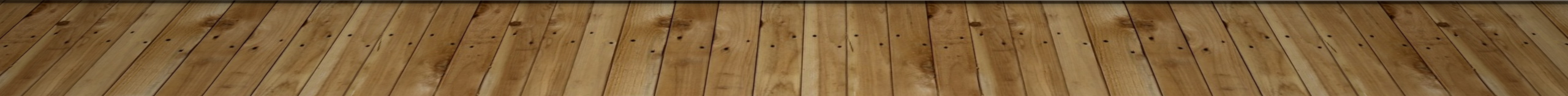 End
Thank you!
Go raibh maith agait!